Local Control and Accountability Plan Committee 
Meeting
5.29.18
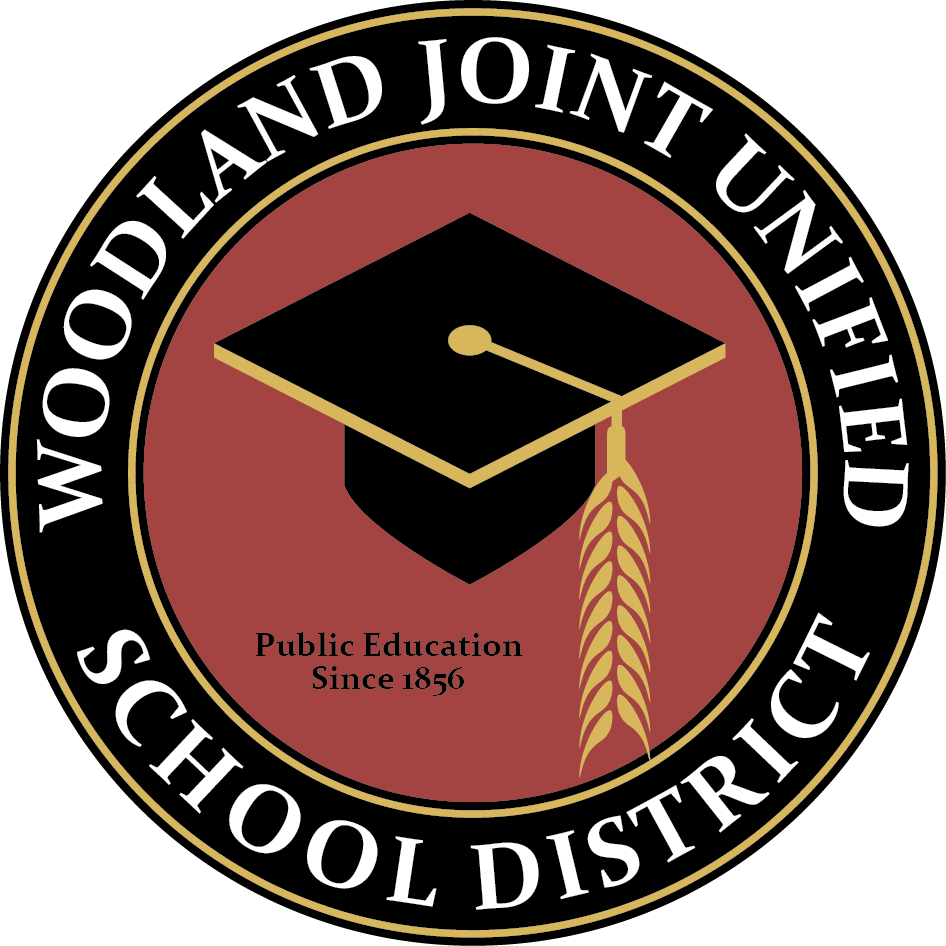 LCAP Draft 2018
1
[Speaker Notes: Good evening!]
Objectives for Tonight’s Meeting
Review Highlights from Stakeholder Input and California Healthy Kids Survey
Review  8 State Priorities and the Required Data Elements
Review Accountability changes, including Graduation Rate Calculation
LCAP for 2018-19: Questions and Comments
LCAP Draft 2018
2
Stakeholder Input
LCAP Annual Input Survey
District English Learner Advisory Committee
LCAP Committee
Site Administrators
California Healthy Kids Survey
California School Staff Survey
California School Parent Survey (in progress)
LCAP Draft 2018
3
[Speaker Notes: These are the questions that we ask ourselves in this process of reflection and analysis]
Input from Surveys
Priorities
Improving Teaching and Learning
Facilities Maintenance, Repair, and Upgrade
Professional Learning
Interventions and Targeted Academic Support
Textbooks and Materials
Behavioral Support
Special Education
Outreach and Support for Parents and Families
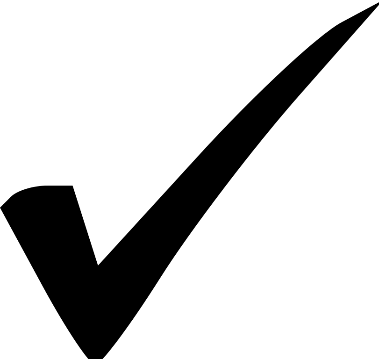 LCAP Draft 2018
4
[Speaker Notes: Priorities from the narrative comments in our Annual Survey]
California Healthy Kids Survey
From 2017 to 2018, student sense of safety and sense of school connectedness has declined, for every grade level surveyed.  *5th grade results are pending
LCAP Draft 2018
5
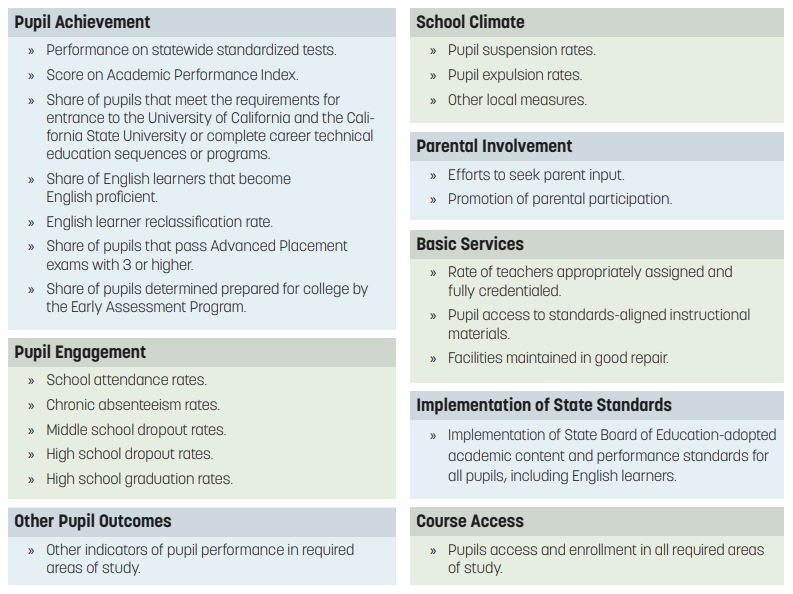 State Priorities and Required Data Elements
LCAP Draft 2018
6
Dashboard Report – Measuring the State Priorities
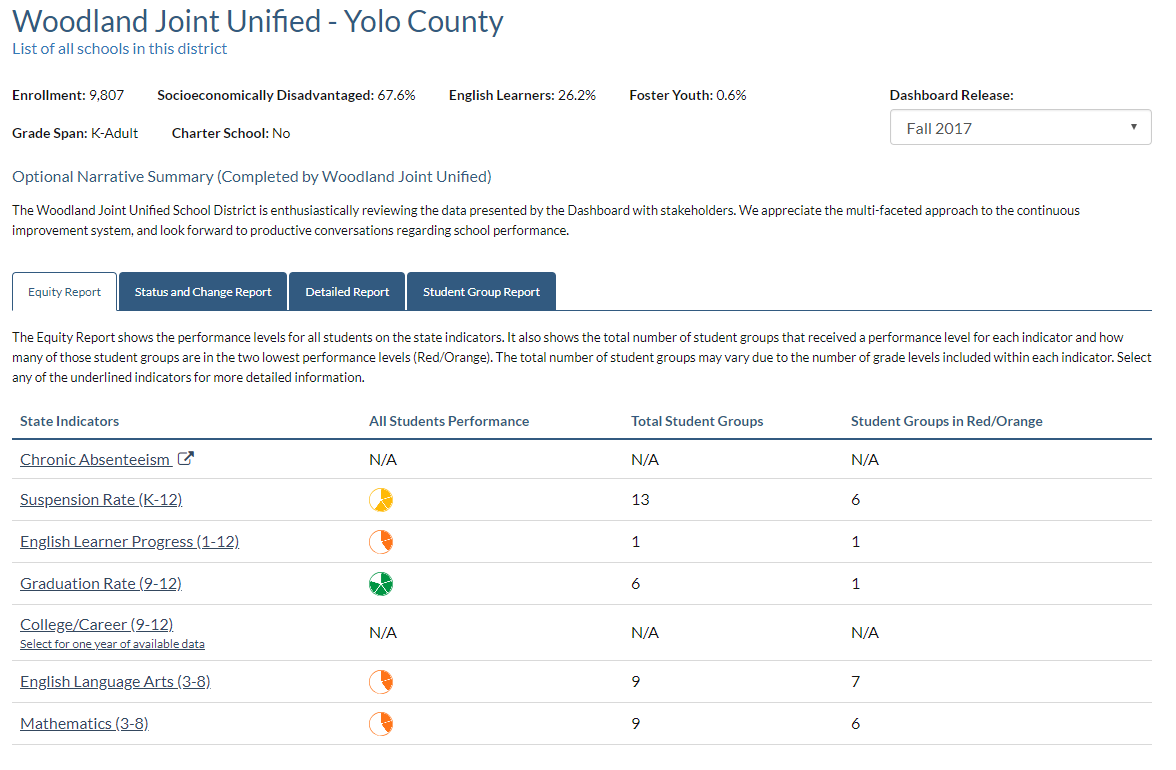 LCAP Draft 2018
7
Accountability Changes
College and Career Indicator
Dashboard Alternative School Status
Student Growth Model
Participation Rate 
English Learner Progress Indicator
Chronic Absenteeism
Graduation Rate Calculation
LCAP Draft 2018
8
[Speaker Notes: College/Career indicator:  will include State Seal of Biliteracy, Golden State Merit Diploma, Leadership/Military Science, Articulated Pathways

DASS:  modified one year graduation rate, other indicators same

Student growth model:  provide information on academic progress that is easily communicated and understood

Participation rate:  95% for ELA and Math

ELPI:  will not be reported on Fall 2018 Dashboard

Chronic Absenteeism:  both status and change will be reported for the first time]
Changes to Graduation Rate
LCAP Draft 2018
9
What we have achieved to support student learning
Greatest Progress
Alignment of Career Technical Education pathways and development of course outlines that meet the 2013 Model CTE Standards
Coherent professional learning to support the district instructional focus, which has been defined as: All learners co-construct meaning and demonstrate deep understanding through relevant, rigorous, and inquiry based learning tasks aligned to standards
Decrease in chronic absenteeism
Decreases in suspensions
Decrease in expulsions
Development of Ethnic Studies course options to support the Ethnic Studies graduation requirement; development of a statement of purpose and standards for Ethnic Studies courses
LCAP Draft 2018
10
[Speaker Notes: First we want to start off with some highlights – what has gone well this year?]
What we have achieved to support student learning
Greatest Progress
Development and consistent use of common district assessments in Reading, Math, and Social-Emotional well-being
Development of a Memorandum of Understanding for dual enrollment with Woodland Community College
Development of partnerships with community organizations and agencies, including a partnership with the City of Woodland to establish Summer at City Hall
Increases in the number of parent workshops through Parent Empowerment
Increases in the Graduation Rate for English Learner, Low Income, and Students with Disabilities
Increase in the number of students meeting a-g requirements
Increase in the number of students at the Prepared level on the College and Career Indicator
Increase in the number of State Seals of Biliteracy awarded
LCAP Draft 2018
11
[Speaker Notes: First we want to start off with some highlights – what has gone well this year?]
LCAP Questions and Comments
Goal 1 = page 59
Goal 2 = page 71
Goal 3 = page 81
Goal 4 = page 93
Goal 5 = page 100
LCAP Draft 2018
12
LCAP Next Steps
Finalize budget 
Meet with and receive feedback from Yolo County Office of Education (YCOE) 
June 14: Board of Trustees review draft LCAP Year 2018-19, Public Hearing on LCAP Year 2018-19
June 28: Board of Trustees vote on LCAP Year 2018-19, recommendation for approval of LCAP Year 2018-19
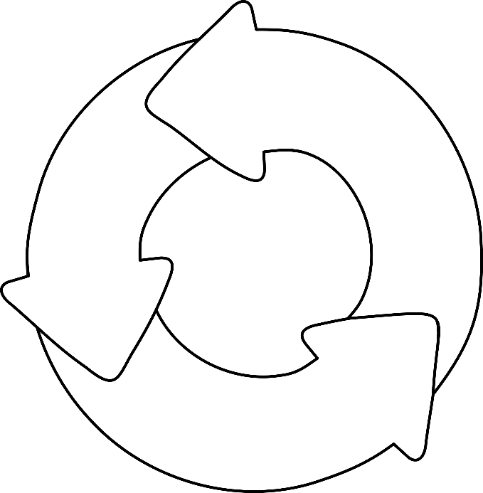 LCAP Draft 2018
13
Questions and Comments
LCAP Draft 2018
14
[Speaker Notes: Goal 4 – stakeholder engagement
Survey results
Healthy kids
Meaningful participation
Parents, teachers, and students
Not always clear how to participate, what types of opportunities, and within those, how meaningful is that participation?
Also, the entire community can rally around stakeholder engagement – it speaks to all – community based organizations, district staff, city and county,]